Vulture
Lola
Weight
Six to ten pounds
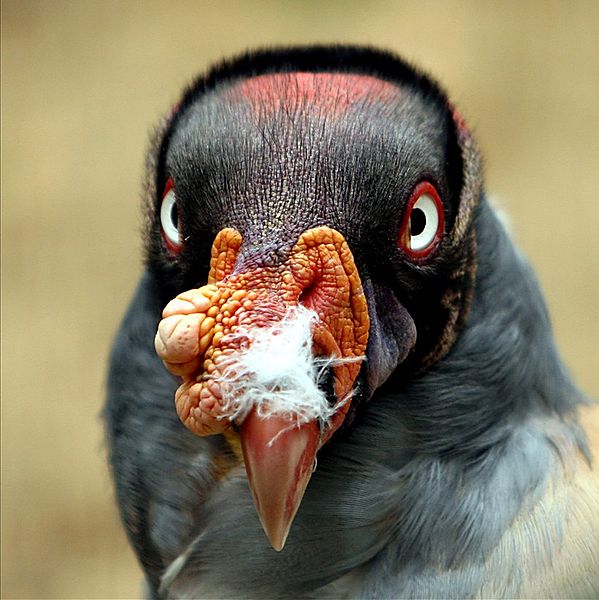 Life Span
Thirty years
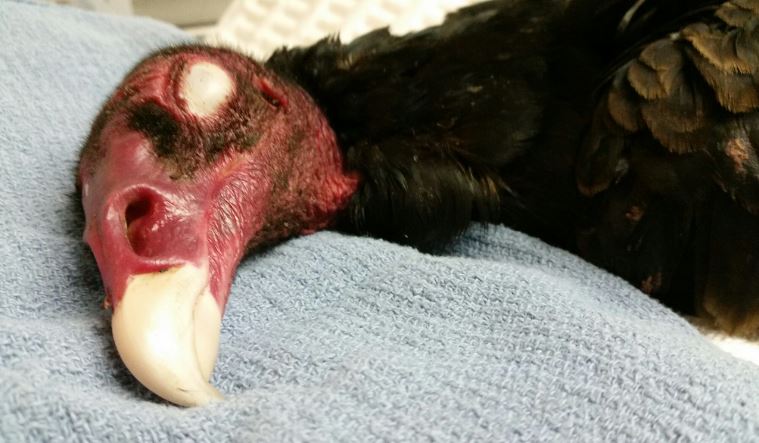 Size  of Group
Usaully solitary ,but sometimes gathers in groups of ten vulture
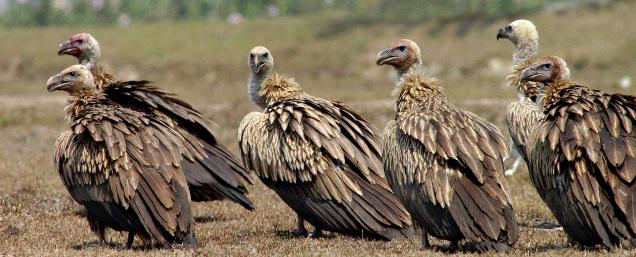 Name of young
Chick
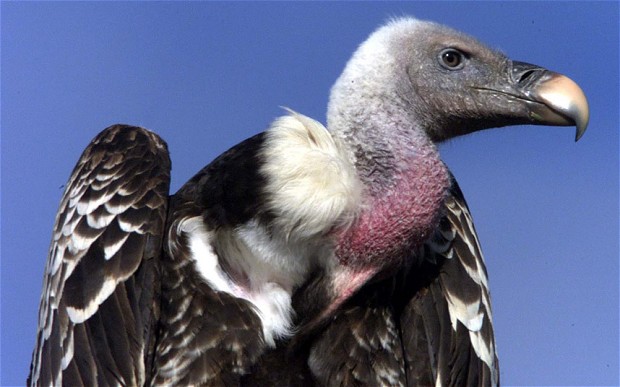 Name of group
Venue
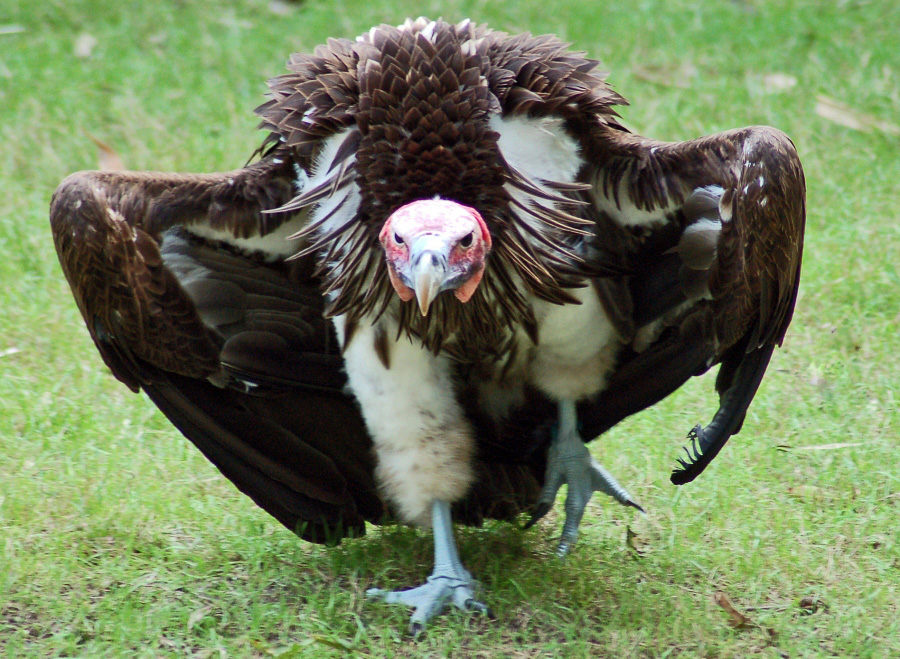 Height
Two and half feet tall (76cm)
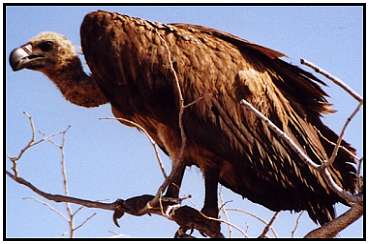 Length
Twenty seven to thirty two inches long
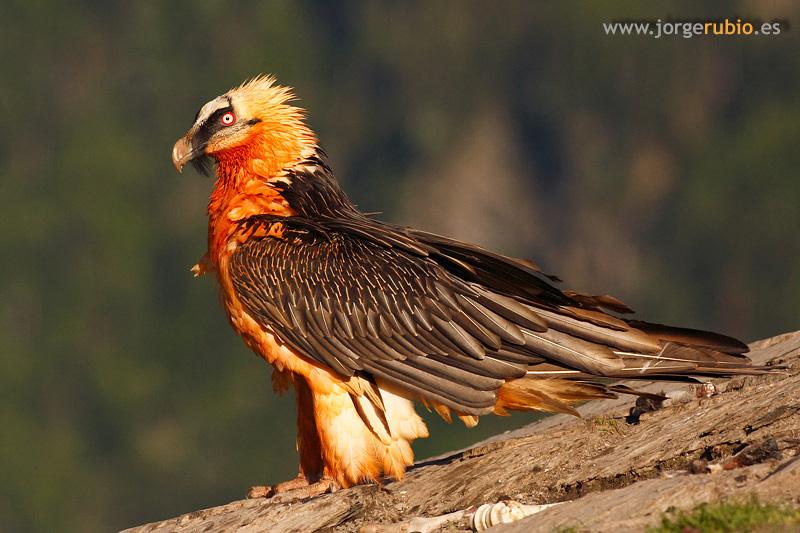 Found in
South and North America
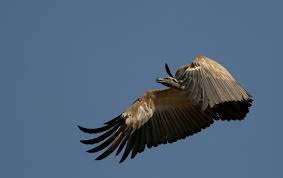 Habitat
Forests and Grassland
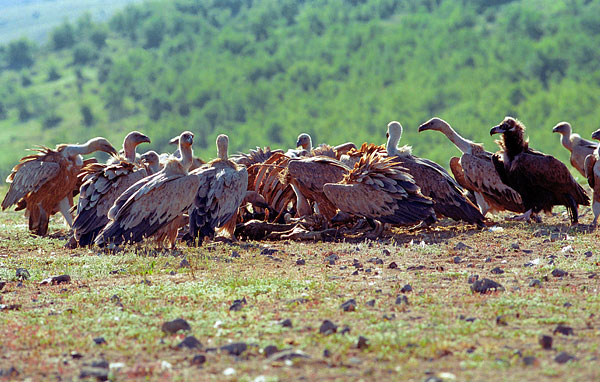 Predators
Large snakes and jaguars
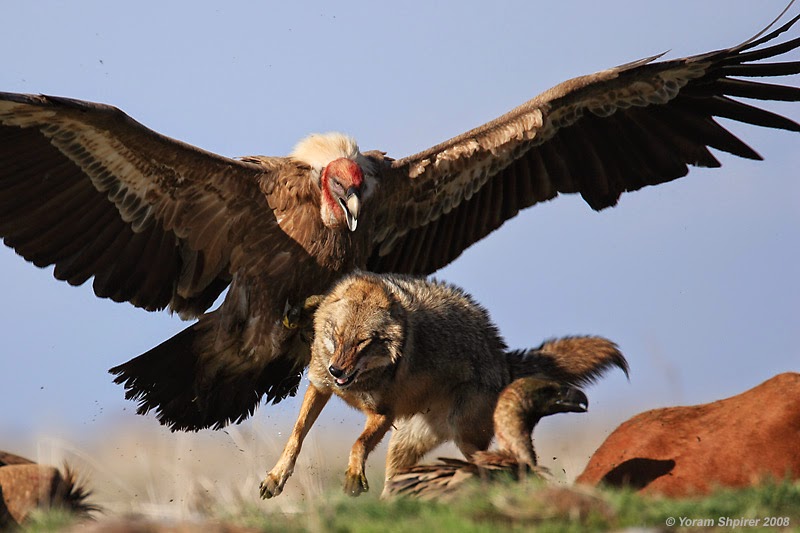 Number of newborn
One
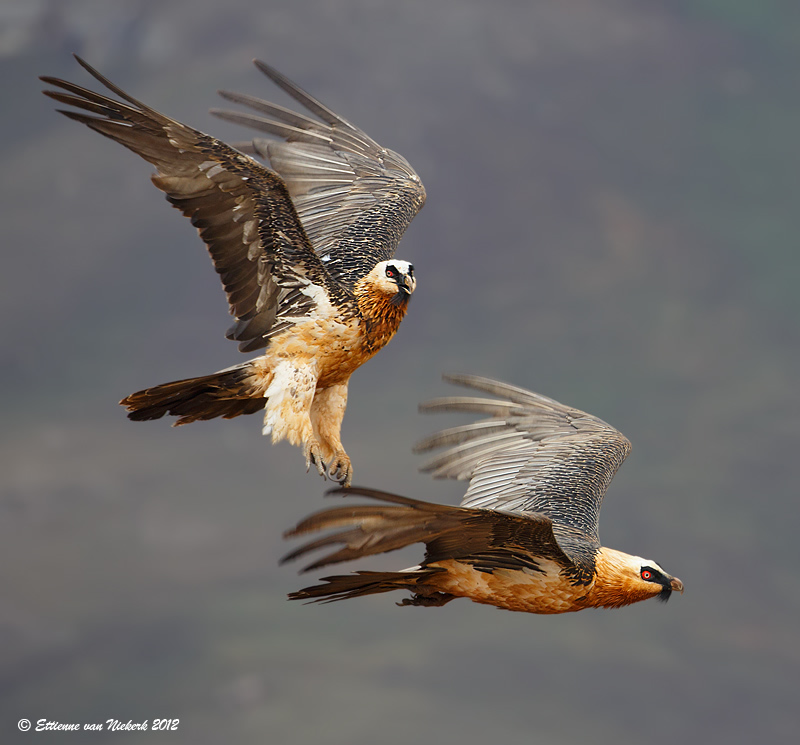 Diet type
Carnivore
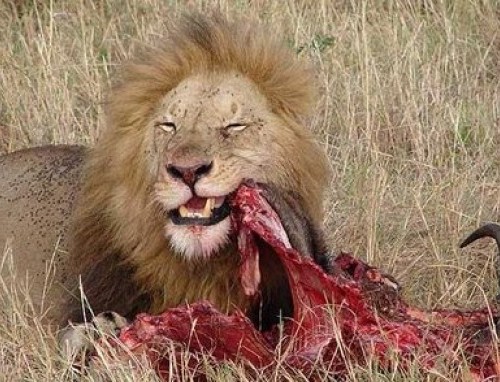 Fun Fact
Vultures have excellent eyesight.They can see dead animals from more than four miles away
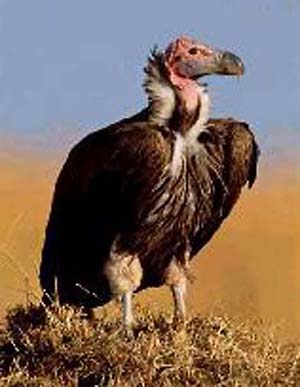 Sample foods
Dead and decaying animals flesh
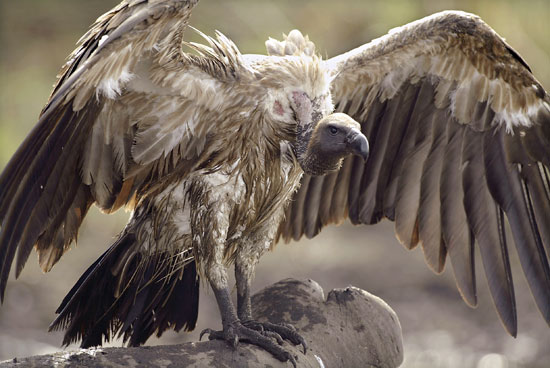 Body temp
Warm blooded
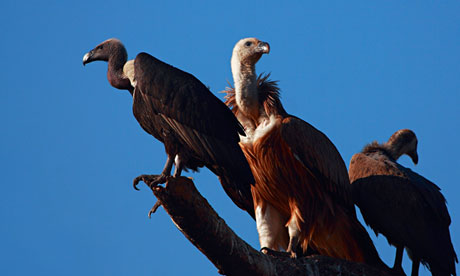 Species or Breed
King Vulture
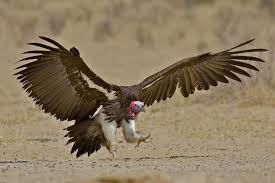 Scientific Name
Sarcoramphus Papa
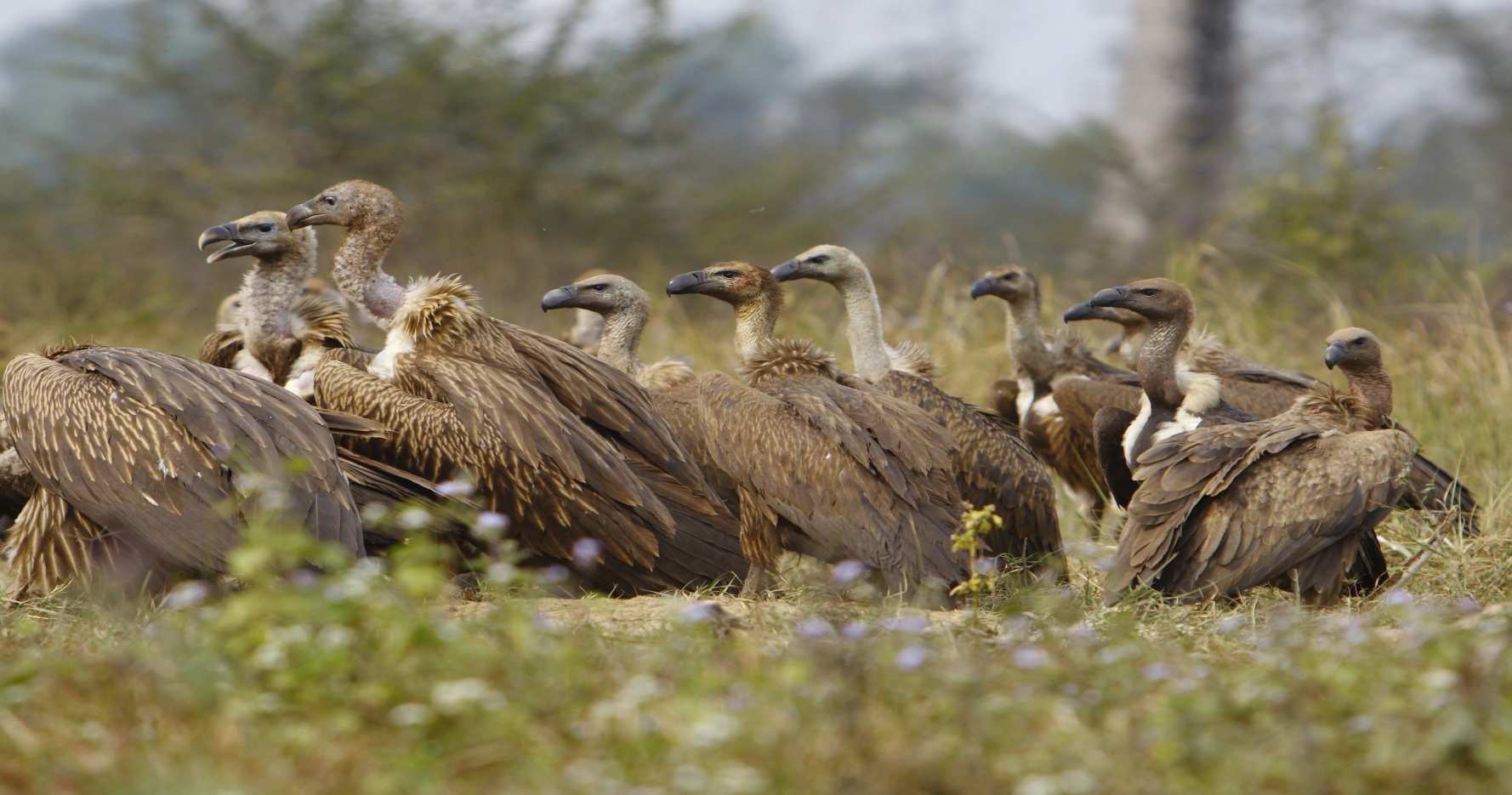 Type of Newborn
Eggs
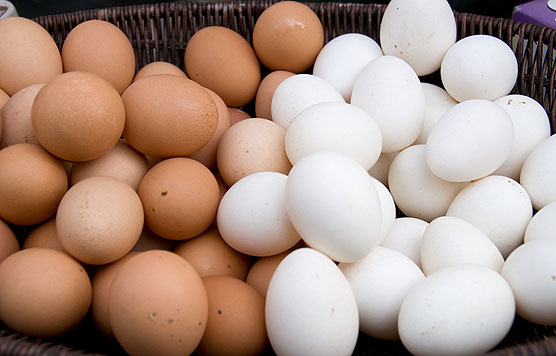 Convervation Status
Least Concern
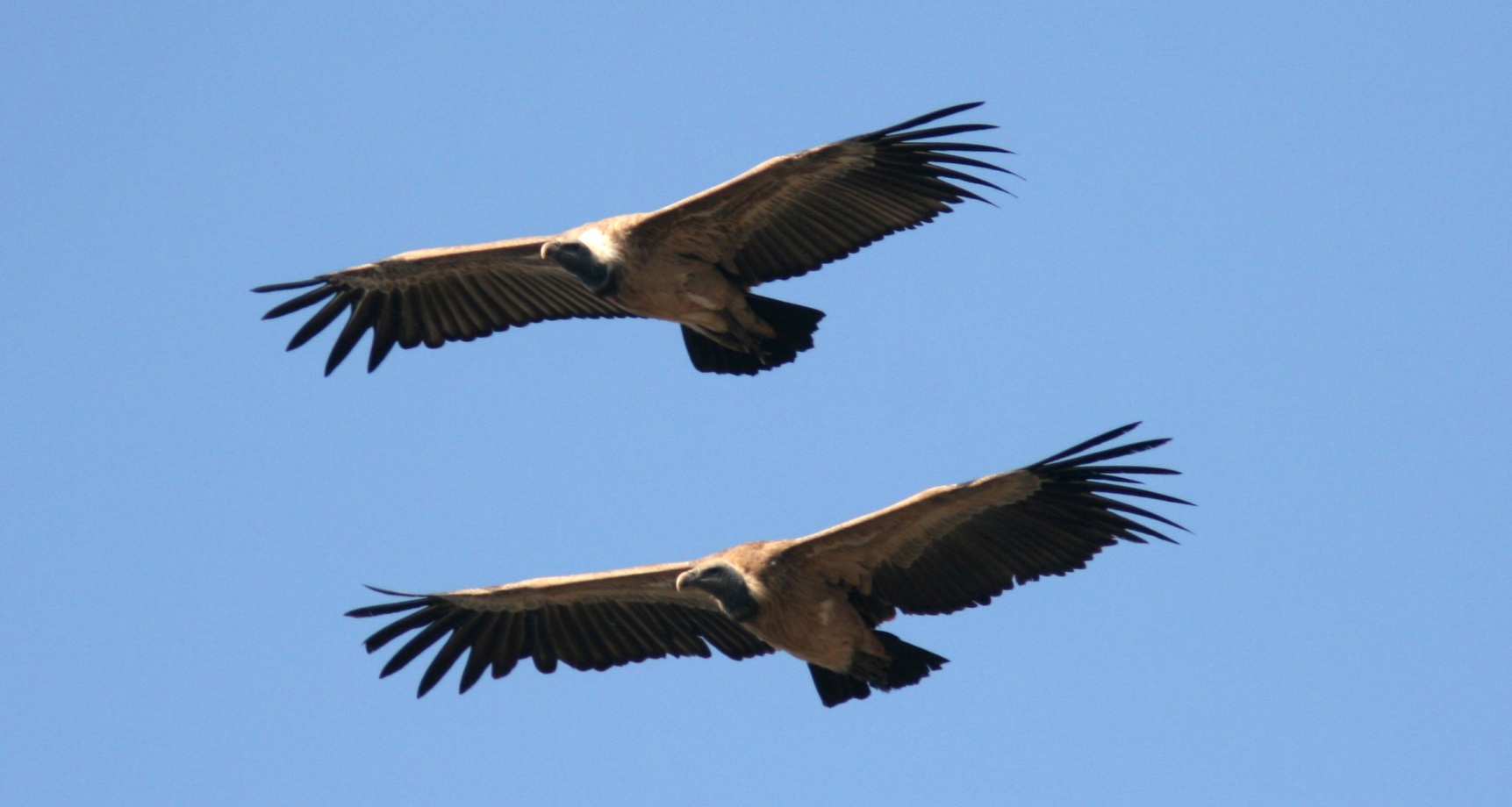